Dual Enrollment Sussex County Community College
Computer Art 1 and Computer Art 2- 3 credits
Digital Photography- 3 credits
Foundations in Art - 3 credits
General Art- 3 credits
Geography- 3 credits
Music Theory- 3 credits
Ceramics 1 and Ceramics 2- 3 credits
Journalism I- 3 credits

Contact your School Counselor for more details. 
**Registration forms due to 11/12 Guidance by September 29th**
Cost:
$225 for 3 credits
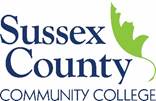 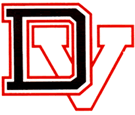